100% Erneuerbare Energien Solarenergie sichert die Zukunft
Hannover  17.12.2012
Hans-Josef Fell
Mitglied Deutscher Bundestag
Fukushima März 2011
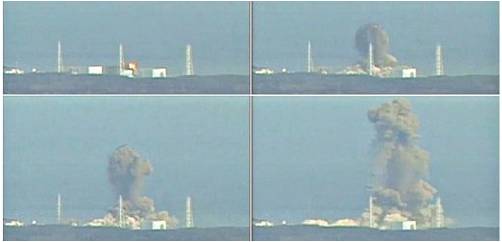 Gesamtkosten des Reaktorunglücks:   100 Mrd. €  (Stand 2012)
Quelle Bild: BFlickr/Oldmaison
Quelle: Tepco, 7.11.2012
Ölkatastrophe im Golf von Mexiko
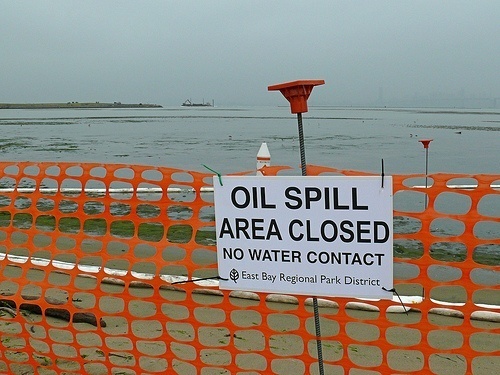 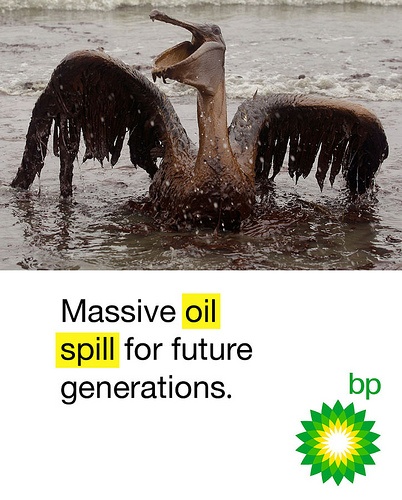 Geschätzter Schaden: US $ 100 Mrd. 
(State of Louisiana)

BP will US $ 37,2 Mrd. zahlen
Quelle: Flickr, NASA
Rohölpreise von 1960 bis 2011
Die EURO-Krise ist auch eine Erdölkrise
Erderwärmung 
Wetterextreme nehmen zu.
Überflutungen, Stürme, Trockenheiten, Waldbrände, Meeresspiegelanstieg
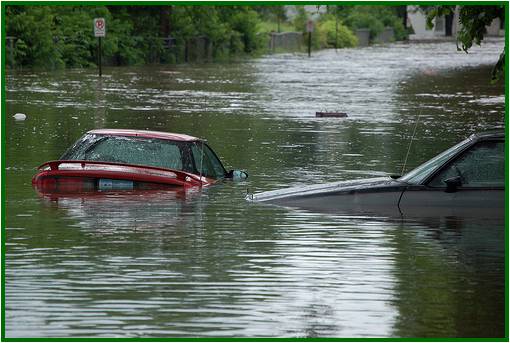 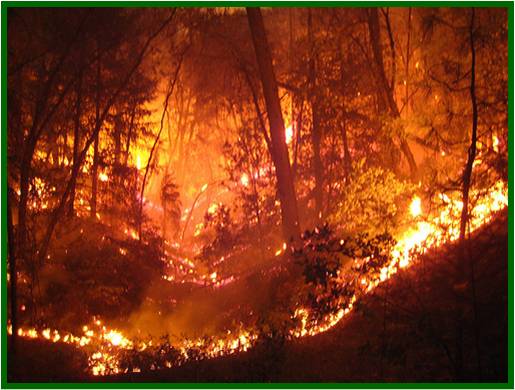 Schaden Hurrikan Sandy: 100 Mrd US Dollar
Die Umsetzung der heutigen Ziele und Maßnahmen bewirkt:
Weiteres Aufheizen der Erde

noch viel schlimmere Stürme, Überschwemmungen, Hitzeperioden
Einzige Möglichkeit für Klimaschutz
Abkühlung der Erde

Und das ist möglich !
So wird die Erde wieder abgekühlt:
1. Stopp der Klimagasemissionen
	(nicht Reduktion der Emissionen)
Durchdringung Nullemissions-Technologien (100% EE)
Beendigung der Nutzung atomarer und fossiler Energien, fossiler Chemie und industrieller Landwirtschaft

2. Herausholen des Kohlenstoffes aus der Atmosphäre 
Humusaufbau (Pflanzenreststoffe, Biokohle)
Großflächige Aufforstungen
Biologische Landwirtschaft

Ziel: 330 ppm (heute: 390 ppm CO2)
Pfad zu 100 % Erneuerbare Energien bis 2030
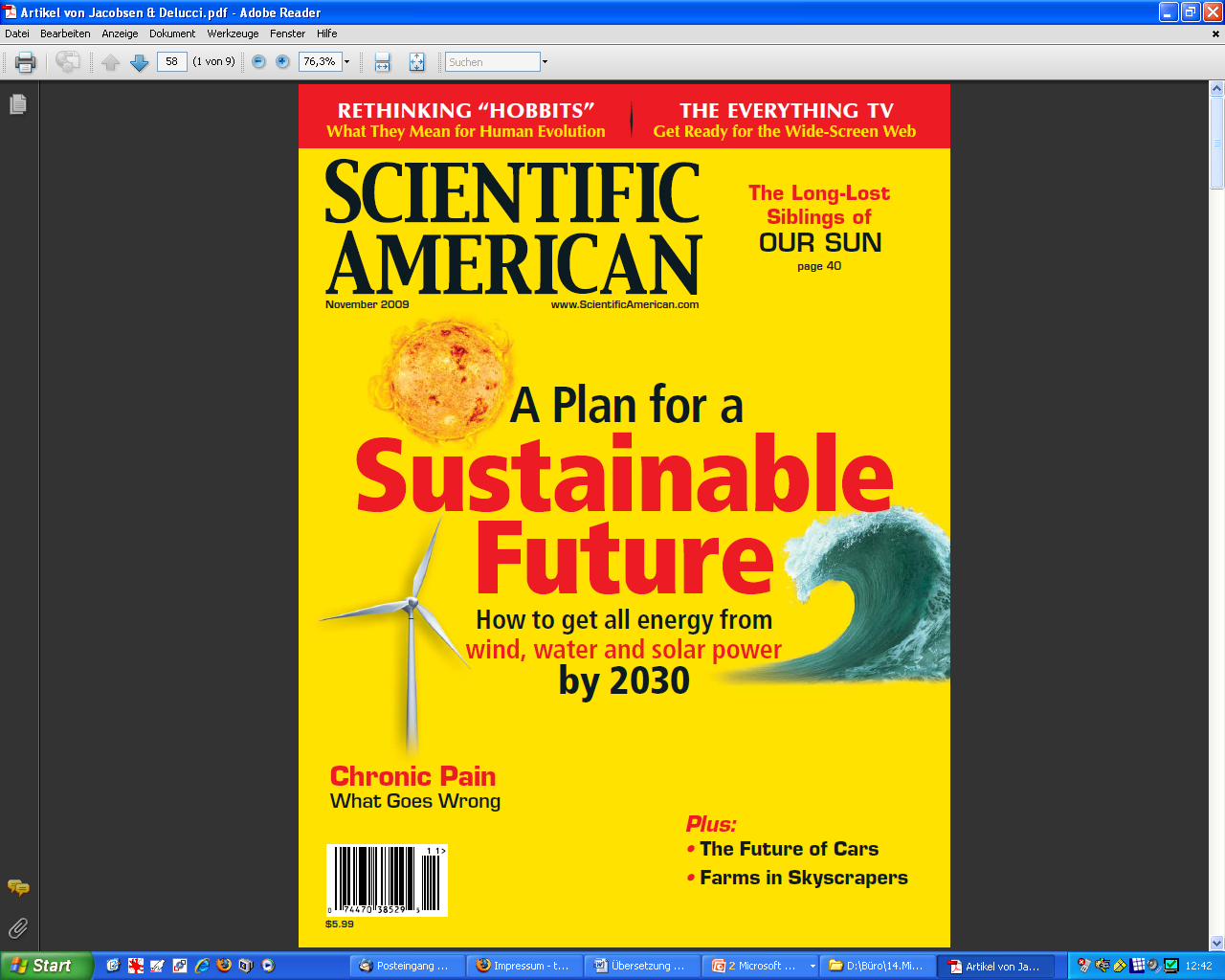 „Wind, Wasser und Sonne könnten schon in 20 Jahren 
den gesamten Energiebedarf 
der Erde decken und fossile Brennstoffe komplett über-
flüssig machen“

(Mark Z. Jacobson & Mark A. Delucchi)
Häufig genannte Fehleinschätzungen zu Erneuerbaren Energien (EE)
EE seien zu teuer
EE würden den Strompreis hoch belasten
EE würden die Wirtschaft belasten
EE könnten nicht schnell genug wachsen um Atom und Kohle zu ersetzen
EE bräuchten Grundlastkraftwerke um Sonne-, Windschwankungen zu egalisieren
  Diese Behauptungen sind widerlegt
Anteil Erneuerbarer Energien am Bruttostrom-verbrauch in Deutschland
Quelle: BMU, BEE, bdew
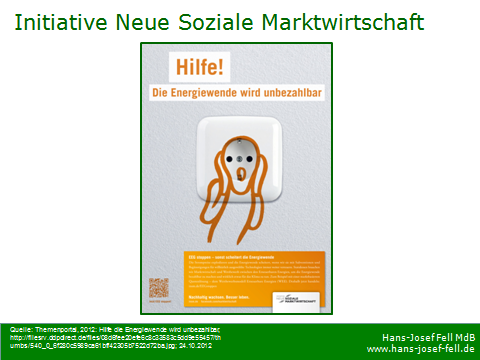 Quellen: Hans-Josef Fell, IZES
Einzelaufschlüsselung der EEG-Umlage und deren Anstieg in €-Cent in 2013
0,12
0,11
Quelle: BEE, 2012: BEE-Hintergund zur EEG-Umlage 2013. Bestandteil, Entwicklung und Höhe; http://www.bee-ev.de/_downloads/publikationen/sonstiges/2012/121026_BEE_Hintergrund_EEG-Umlage-2013_aktualisiert.pdf; 13.11.2012.
Quellen: EEG 2004, EEG 2009, EEG 2012
Entwicklung seit 1998 von Erdöl, Erdgas und Strompreisen in Deutschland
Grüner Stromwechsel 2005-2050
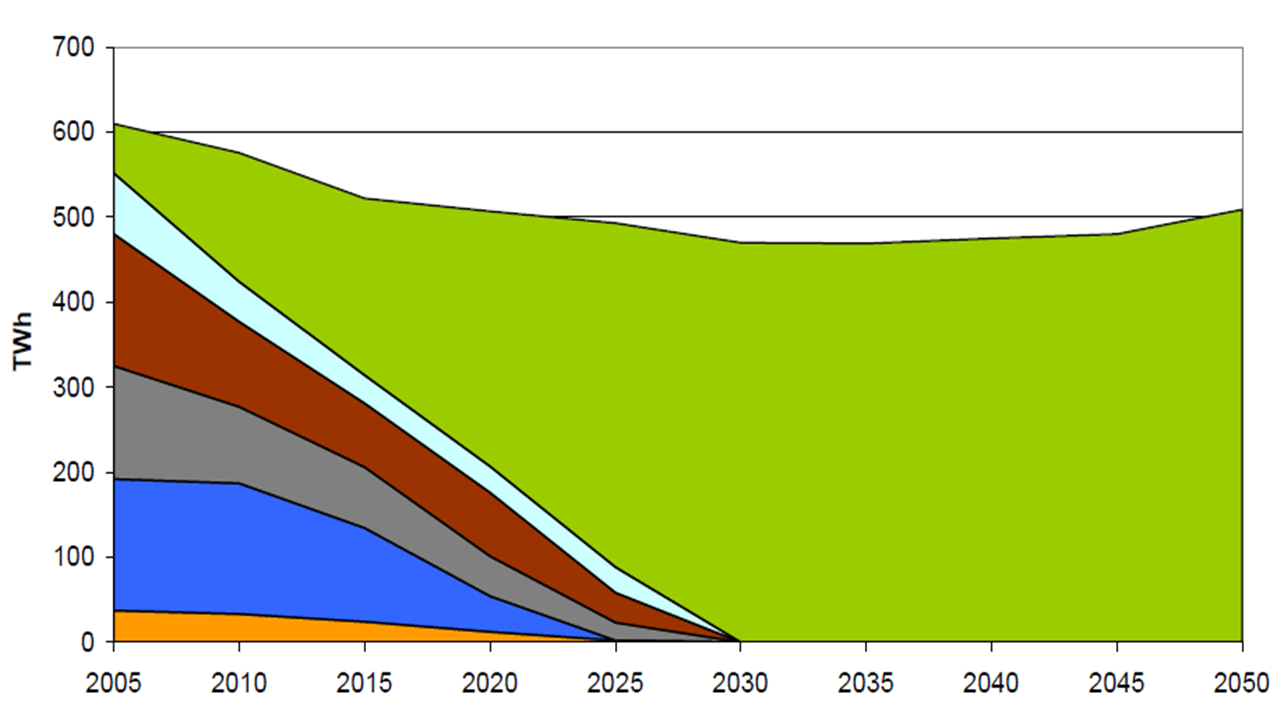 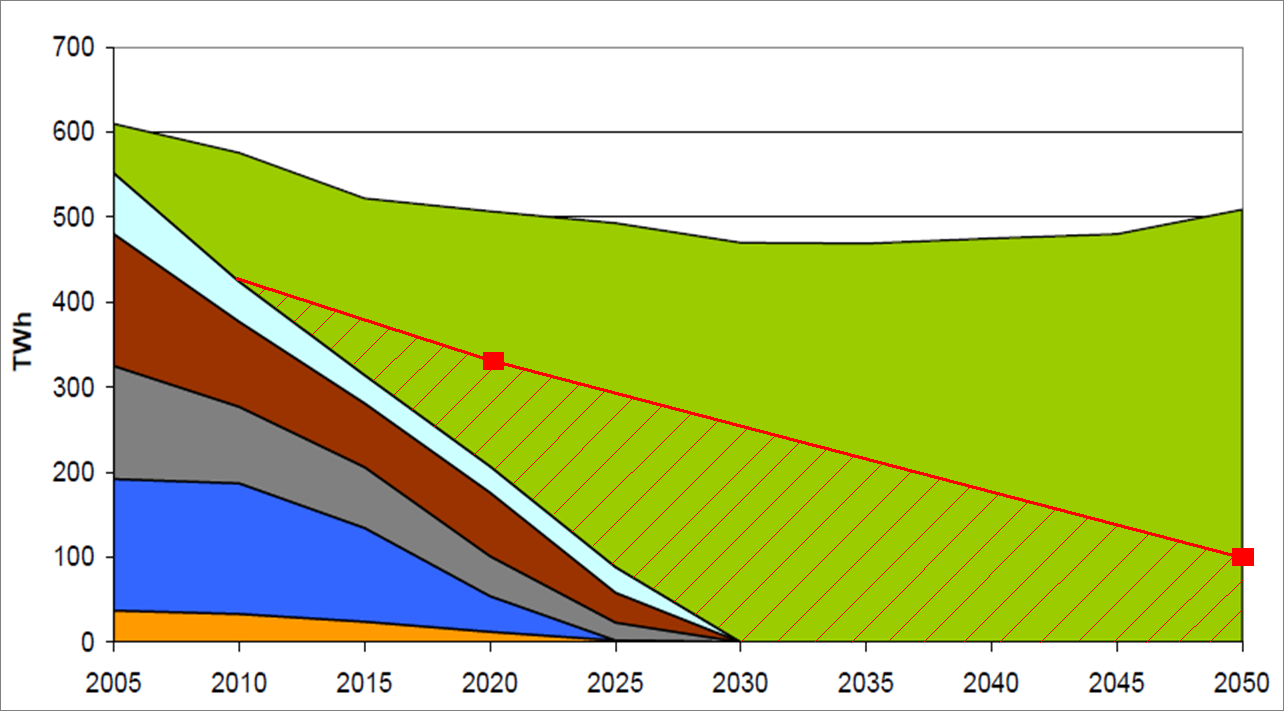 BuReg. Prognose 
bis 2020: 35%
BuReg. Progonse 
bis 2050: 80 %%
Atom
Steinkohle
Braunkohle
Gas
Erneuerbare Energien
Andere
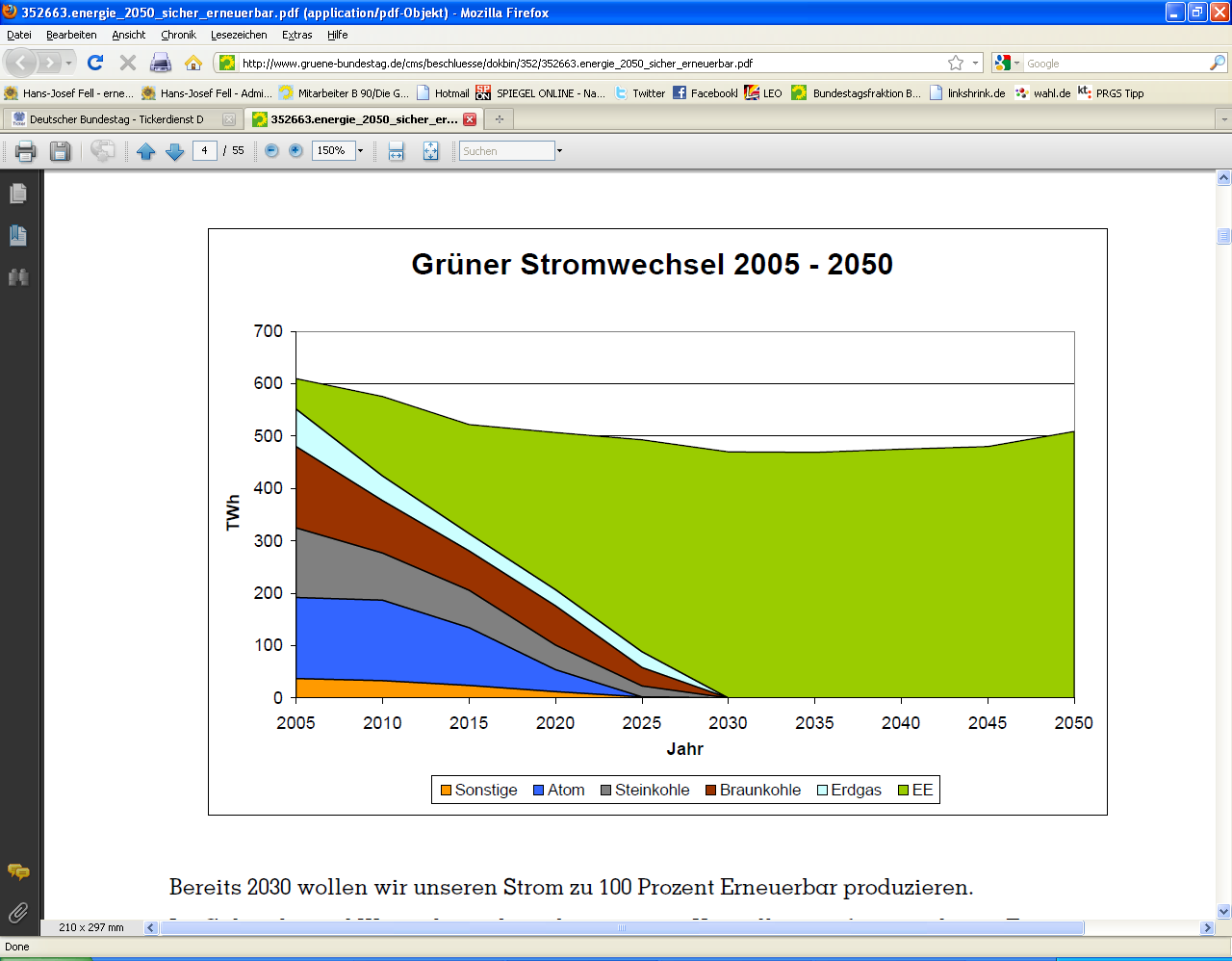 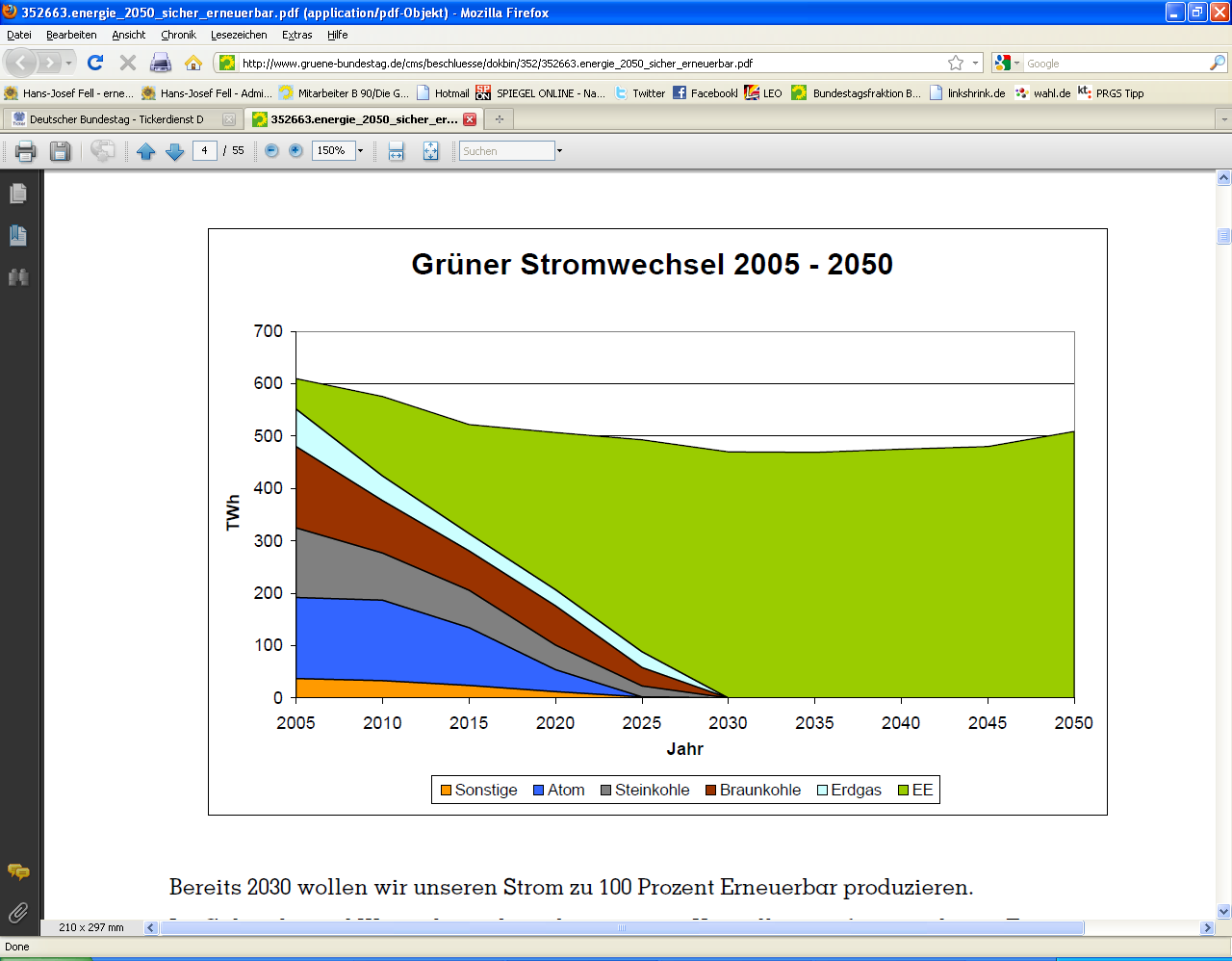 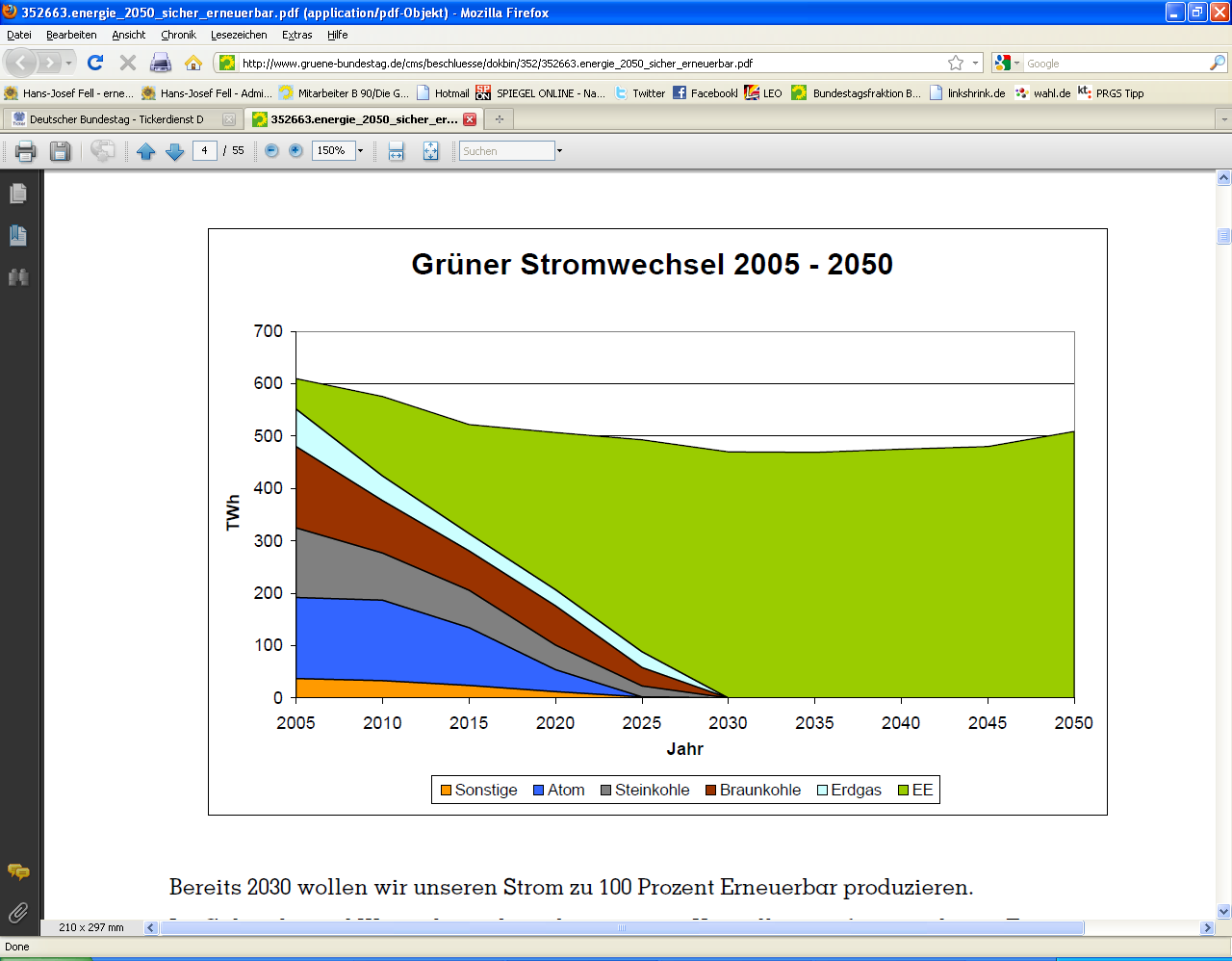 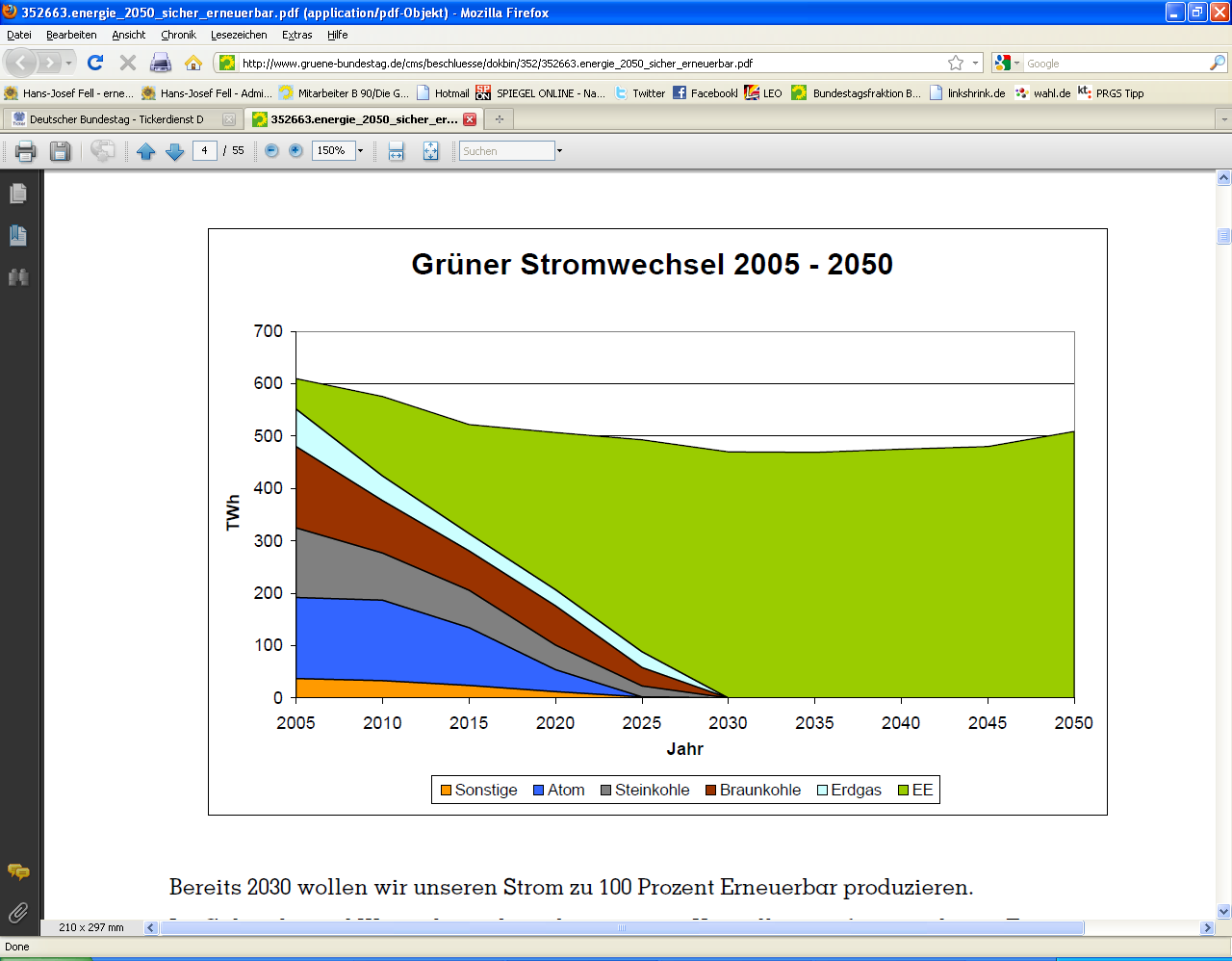 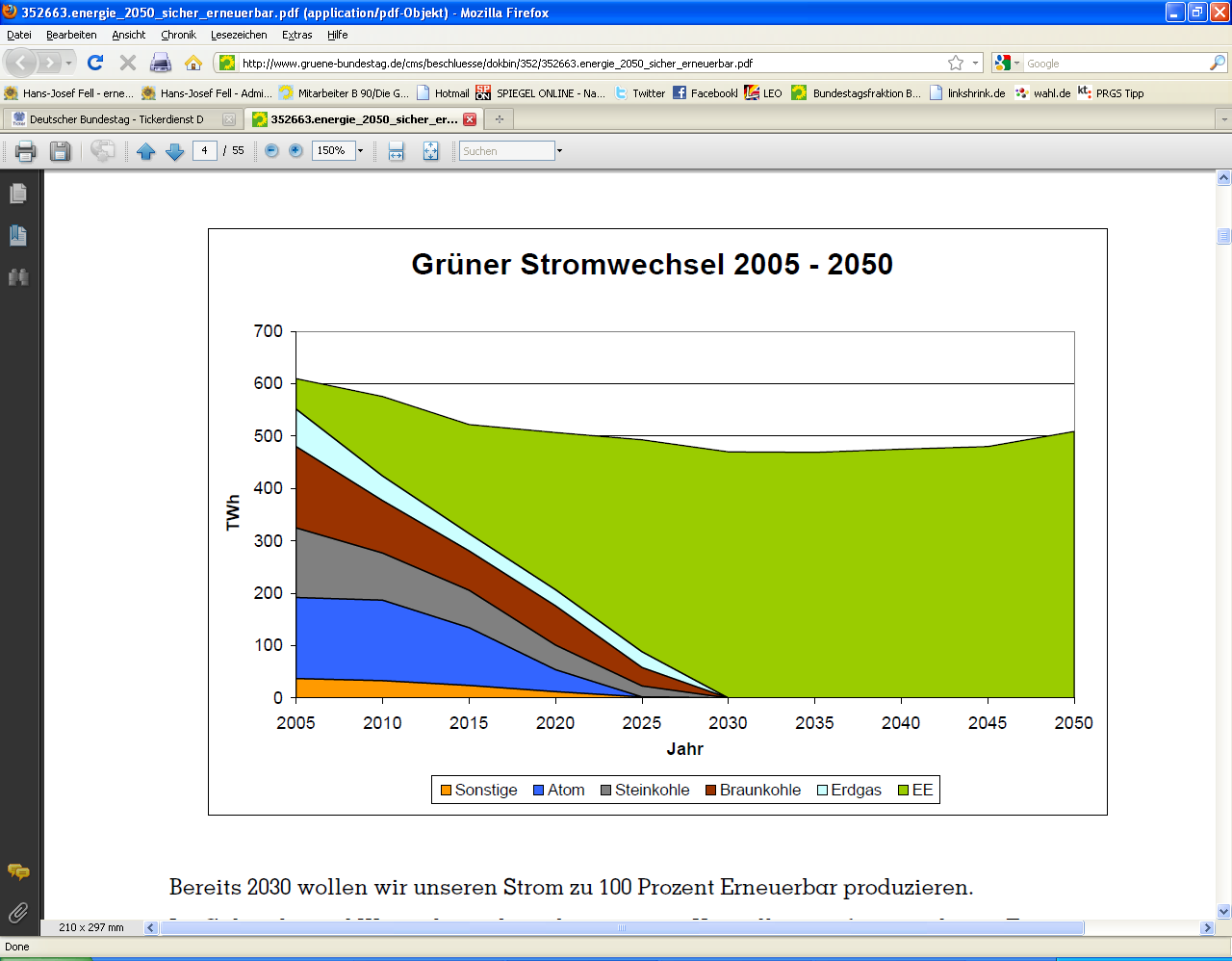 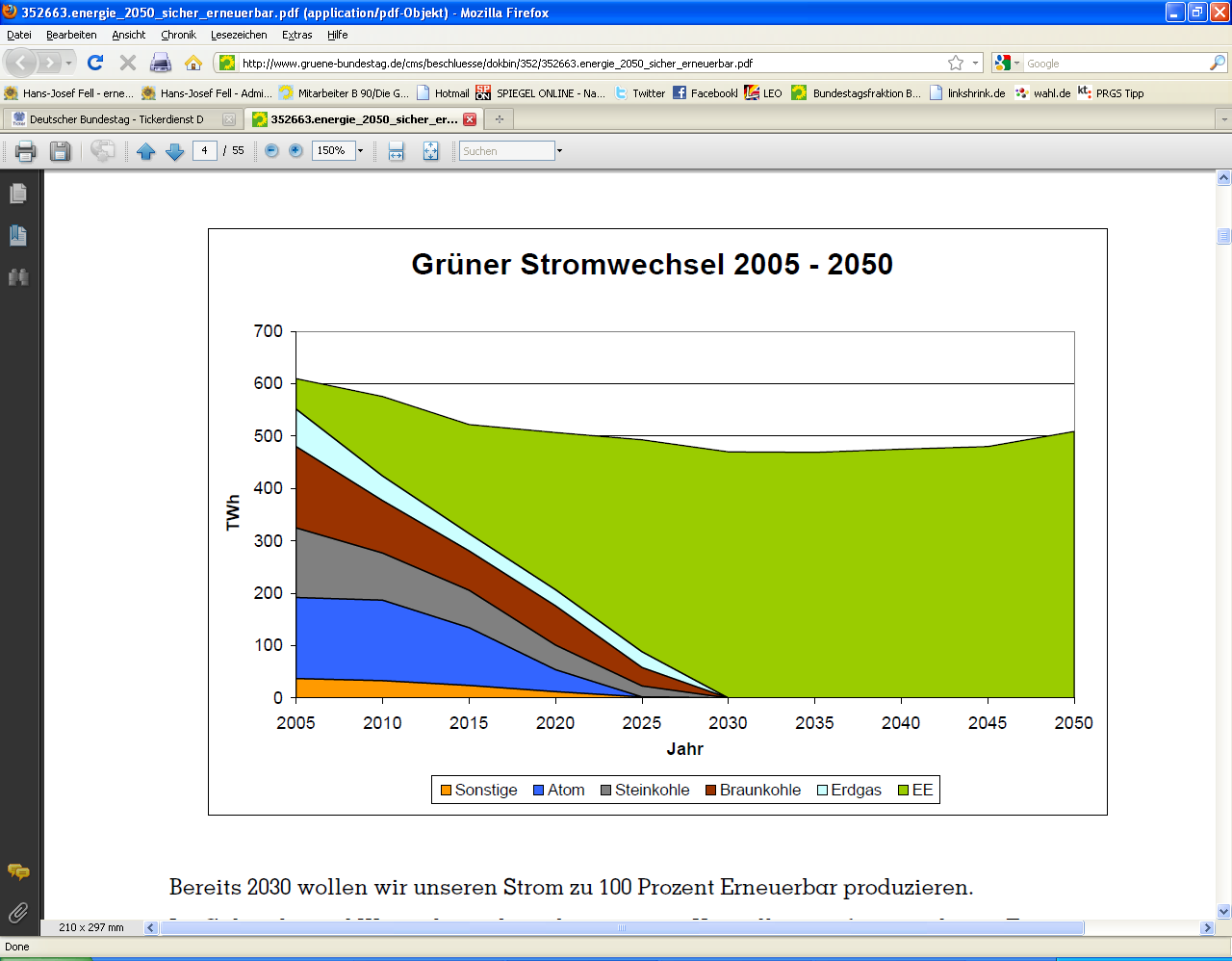 Quelle: Grünes Energiekonzept, Nationaler Aktionsplan
1. Kernelemente EEG erhalten
Technologiespezifische feste Einspeisevergütung
langjährige Garantie für die Einspeisevergütung
privilegierter Netzzugang
Umlage der Mehrkosten auf Stromkunden
Vergütungsdegression nach Entwicklung Marktpreise
Über das EEG hinaus: fairer Markt; Internalisierung externer Kosten; Strommarktdesign, das auf Erneuerbare Energien ausgerichtet ist und nicht auf die konventionellen
2. EEG von unnötigen Kosten befreien
Rückführung der Besonderen Ausgleichsregelung auf Branchen, die tatsächlich im internationalen Wettbewerb stehen (gemessen am Faktor „Außenhandelsintensität“) 
Abschaffung Eigenverbrauchsregelung für fossile Kraftwerke
Einführung eines Mindestbeitrags der Industrie zu den EEG-Kosten in Höhe des Merit- Order-Effekts 
Abschaffung der Marktprämie und Wiederbelebung des Grünstromprivilegs als zentrales Vermarktungsinstrument für Ökostrom
3. Eckpunkte EEG Weiterentwicklung
Anpassung Degression an Marktentwicklung   
Förderung von  Bioenergie-, Wasserkraft- und Geothermieeinspeisung nur noch bedarfsorientiert (Residuallast) 
Biomasse an Nachhaltigkeit und Biodiversität ausrichten.  
Speicherbonus einführen
Technische Vorgaben zur Systemintegration sowie Eigenverbrauch einführen.
Wiederbelebung Ökostromprivileg und Befreiung  Ökostroms von Stromsteuer und EEG-Umlage, um Direktvermarktung zu stärken.
Ausgleich der Schwankungen von Solar- und Windstrom
Flexibilisierung Stromerzeugung
Wasserkraft, Bioenergie, Geothermie müssen  Ausgleichsenergie liefern
Flexibilisierung Stromverbrauch
Stromkunden richten sich nach Stromangebot
Vielfalt Speicherinvestitionen
Pumpspeicher, Batterien, Druckluft, Windgas 
Netzausbau: vor allem dezentral
Neues Buch zur Abkühlung der Erde
Neues Buch über Möglickeiten das Klima abzukühlen.

Englische Ausgabe erscheint im Sommer 2012.

Erhältlich als Paperback für 19 Euro.
Vielen Dank für Ihre Aufmerksamkeit!
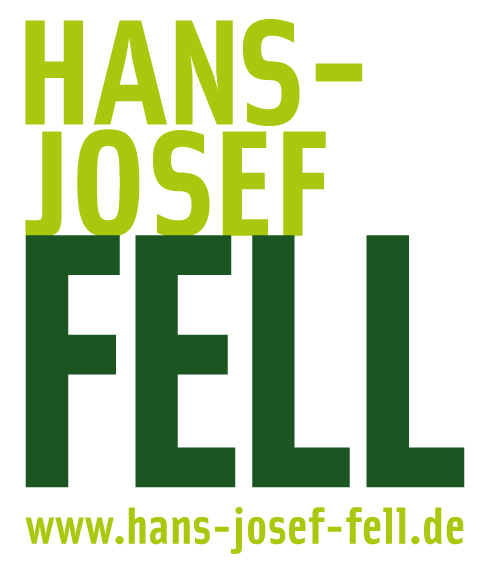